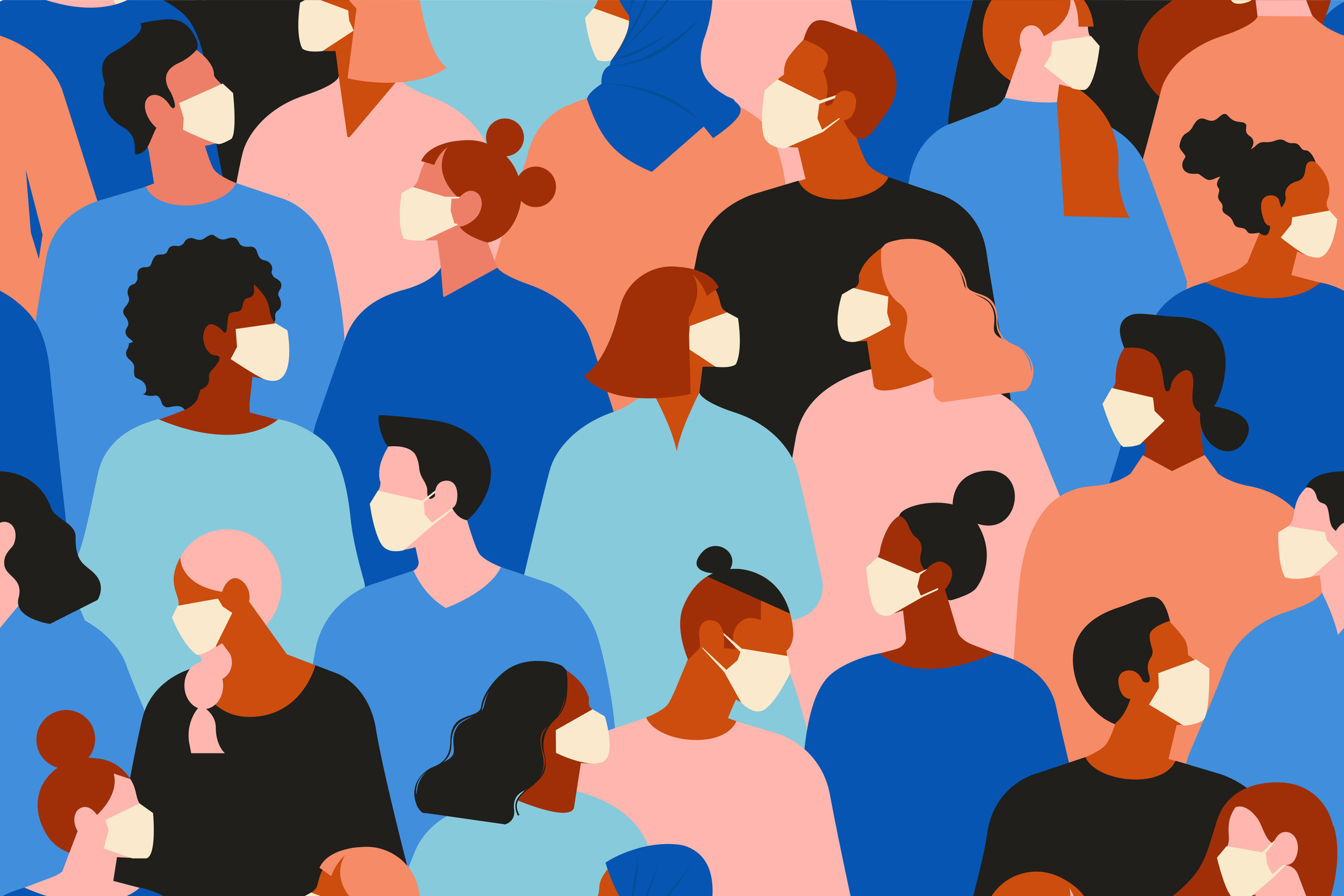 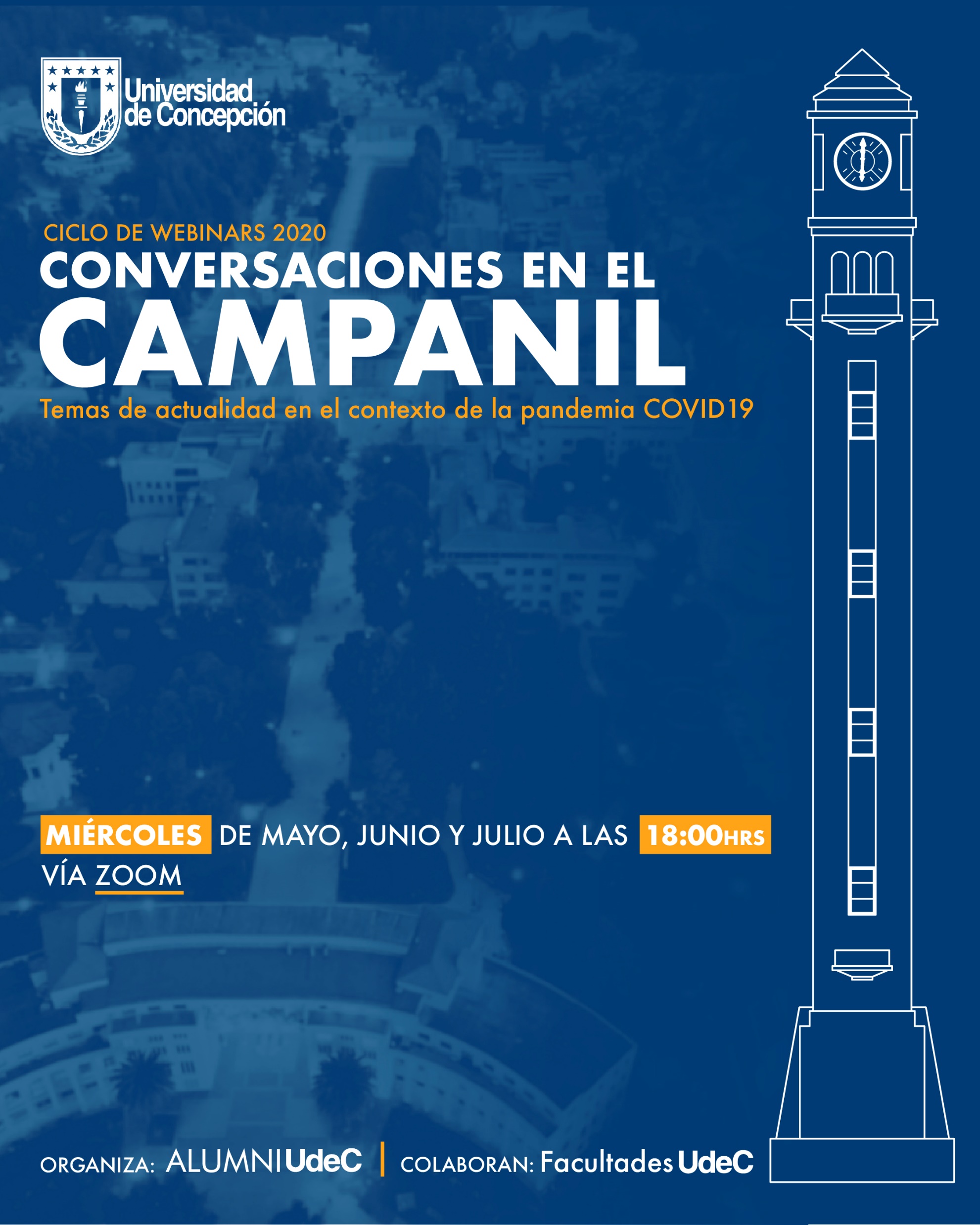 Chile Post Pandemia¿Distopía o Utopía?Dra. Jeanne W. Simon@jeannesimonr
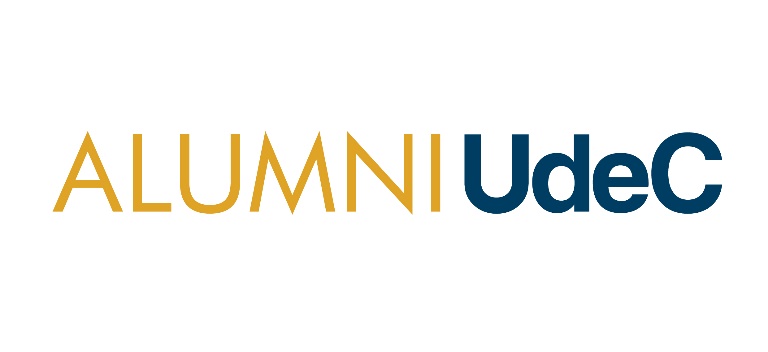 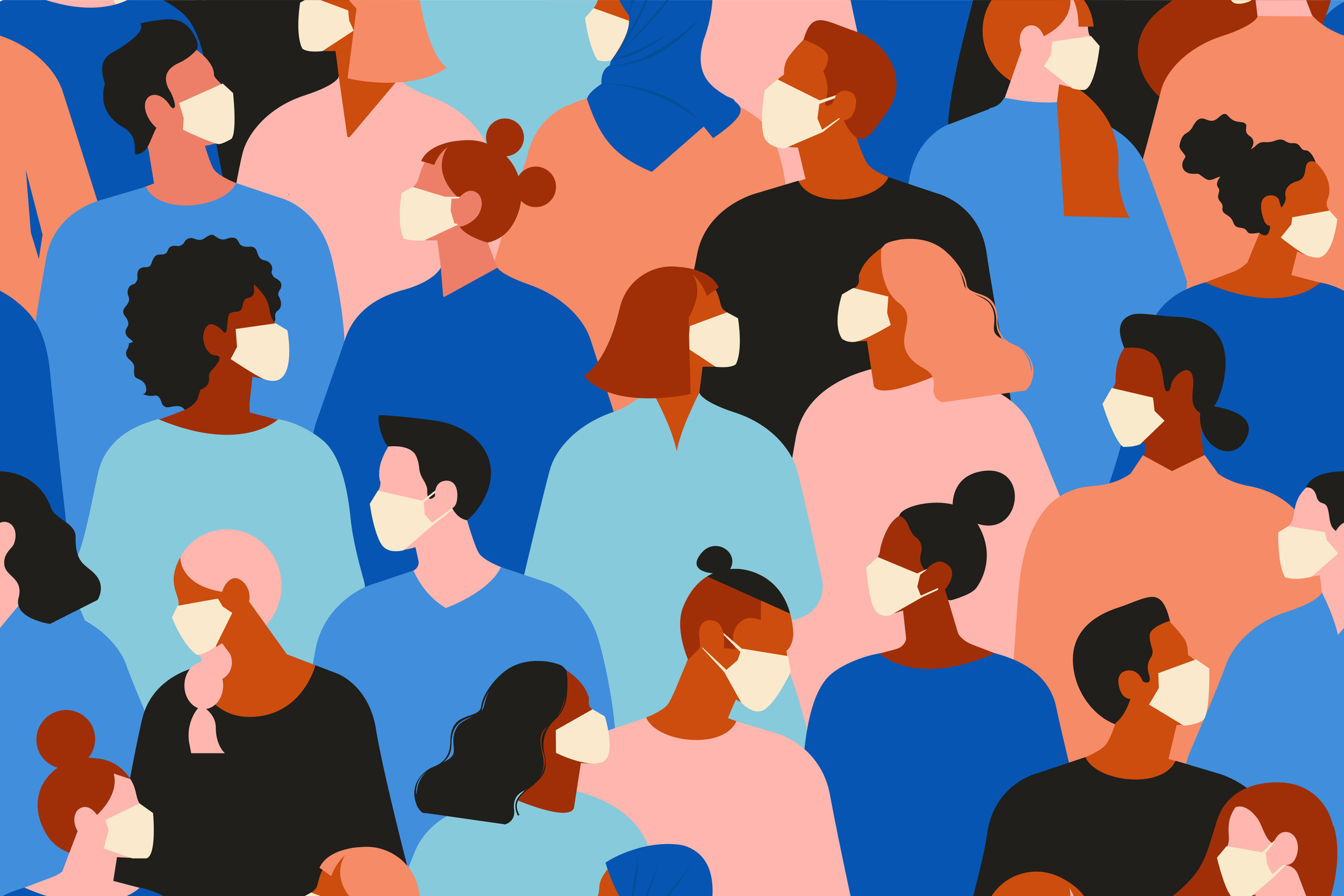 Punto de partida
Inmunidad limitada.
Las clases más acomodadas pueden adaptarse más fácil
Teletrabajo / educación
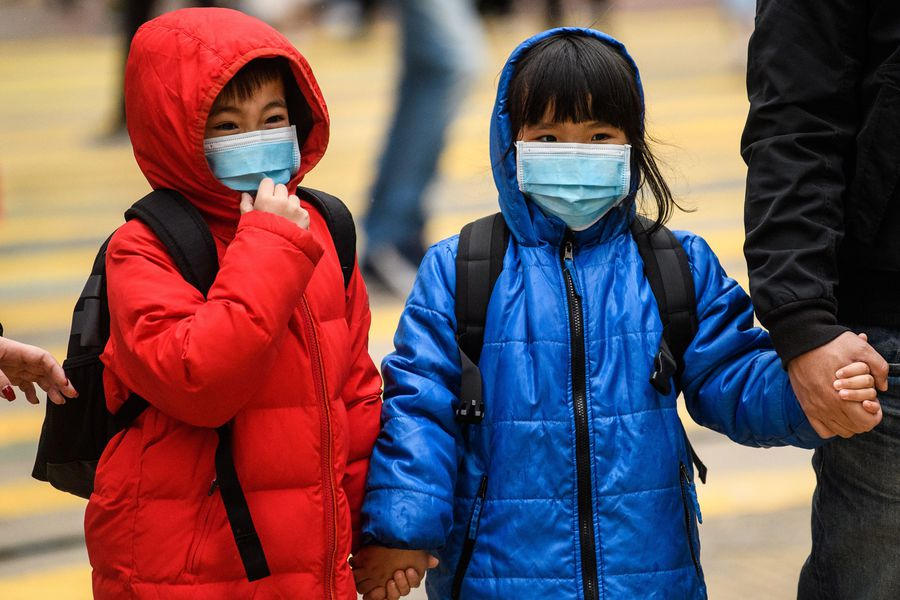 Efectos de la cuarentena
Roles de género, en especial en relación al cuidado.
Inequidad y segregación social.
Transformación del trabajo.
Vigilancia
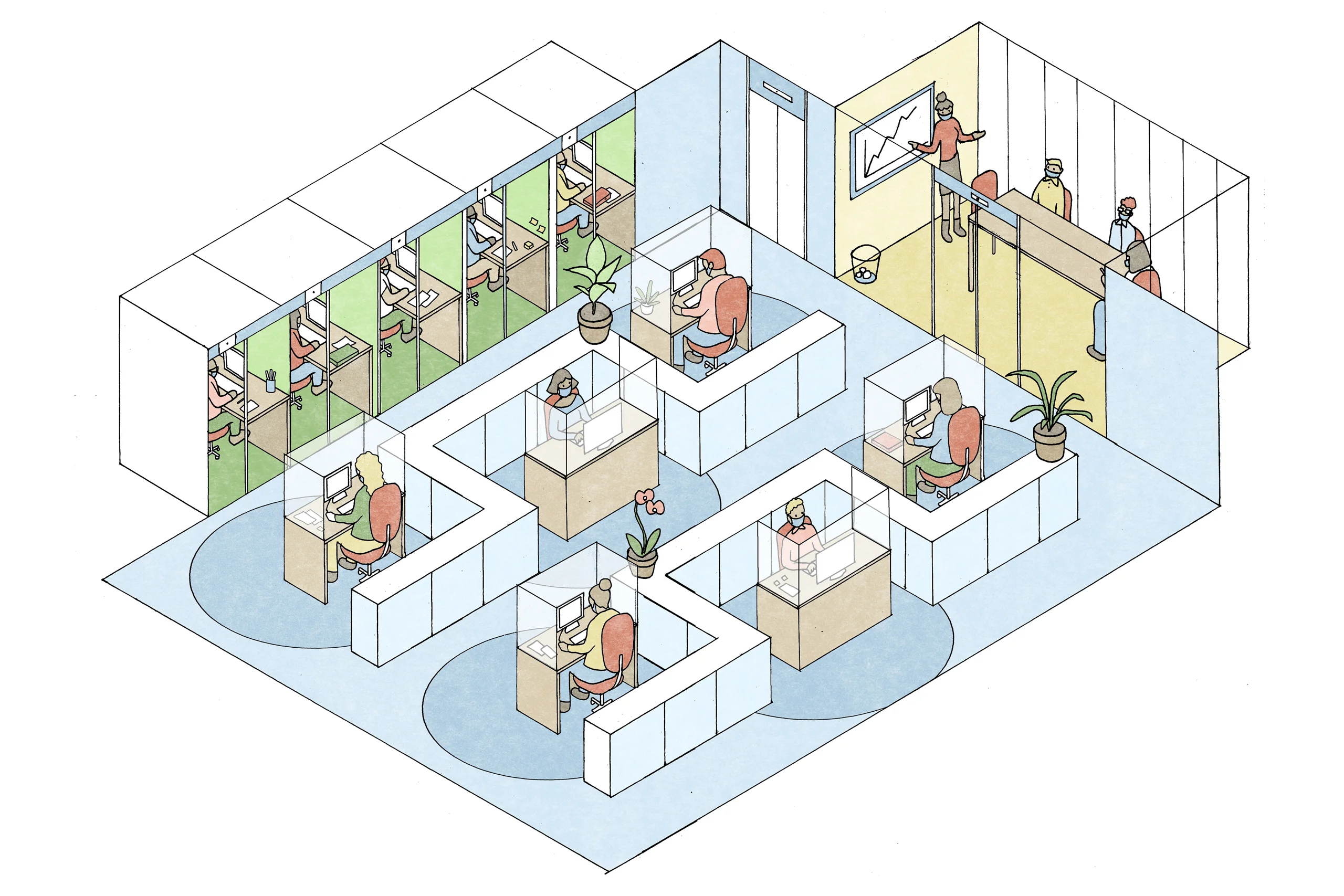 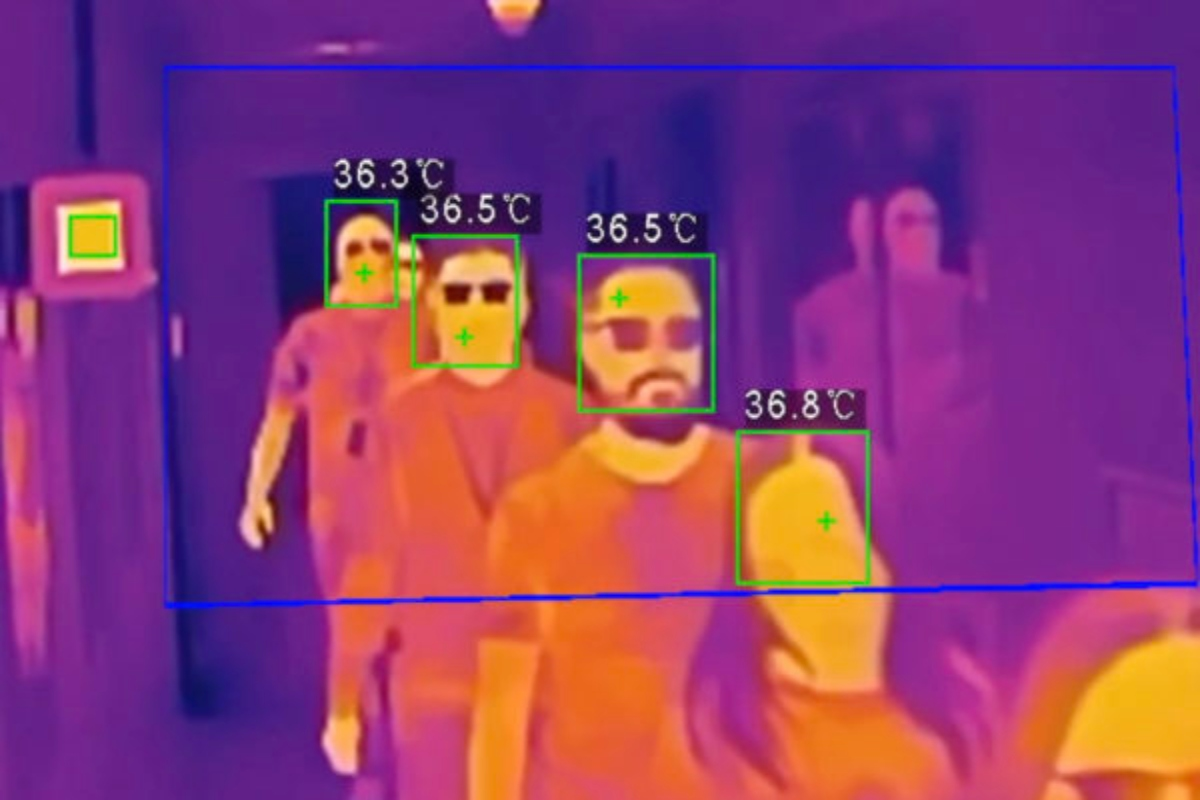 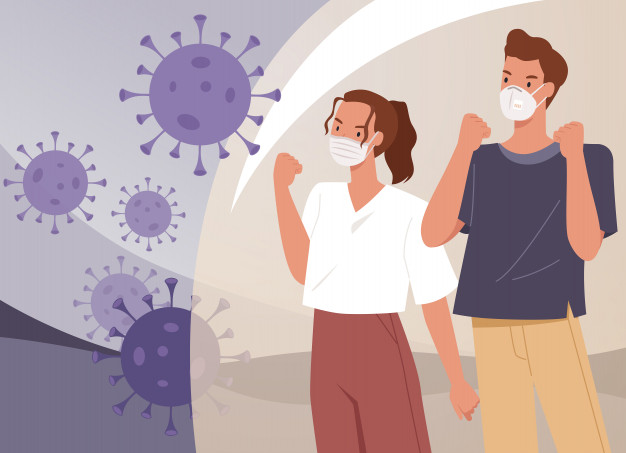 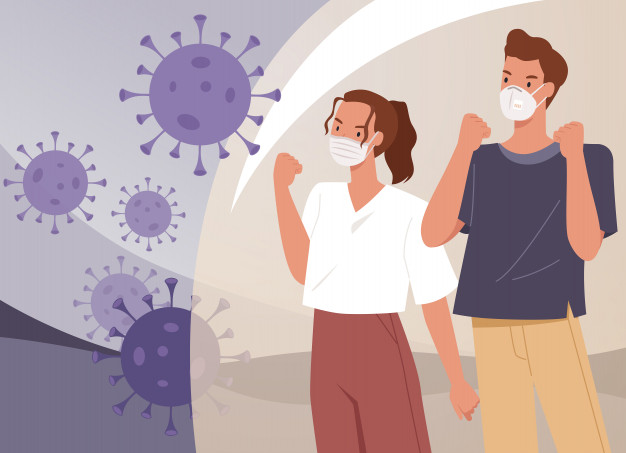 Distopía:Dos mundosInsegur@s  y vigilad@s
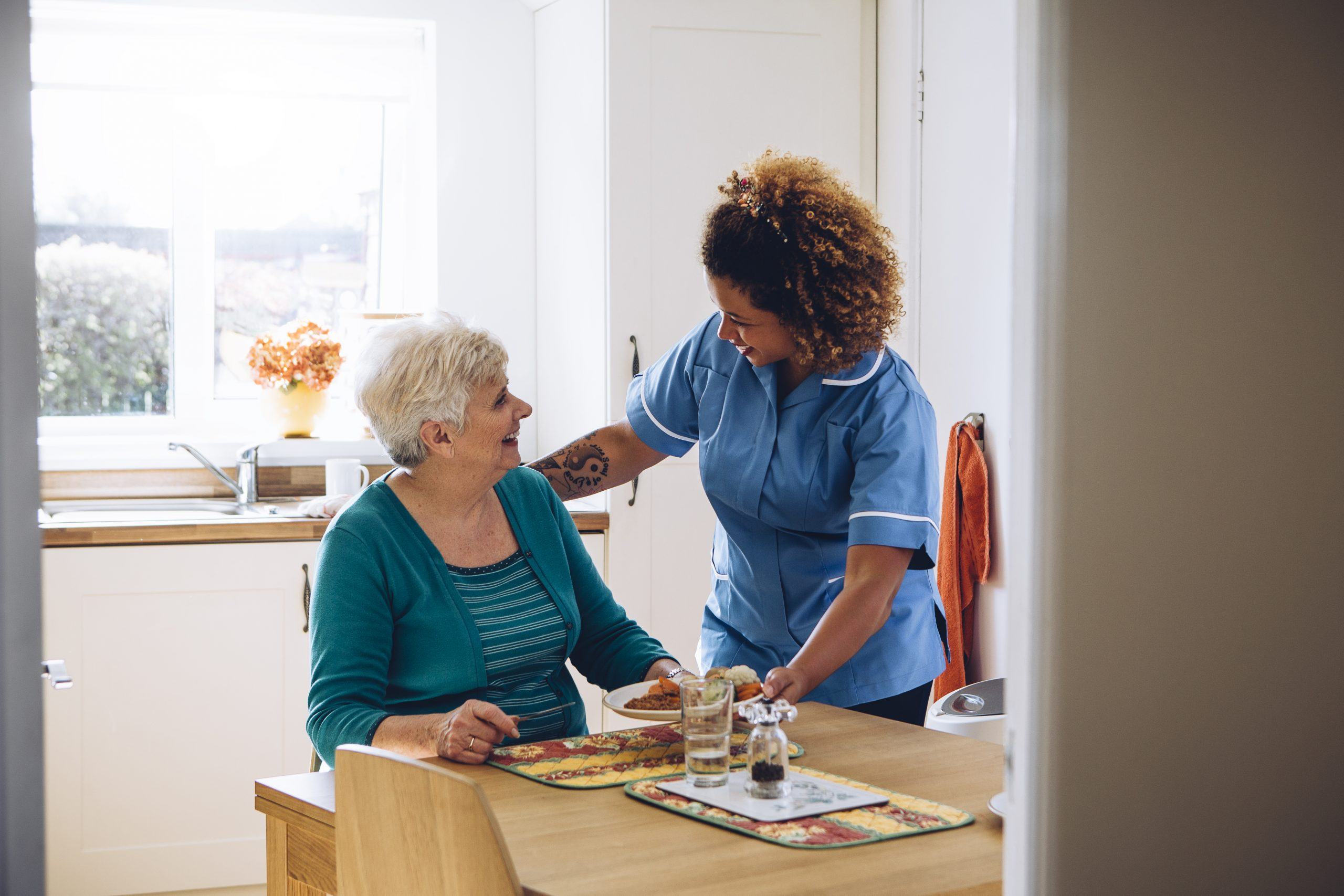 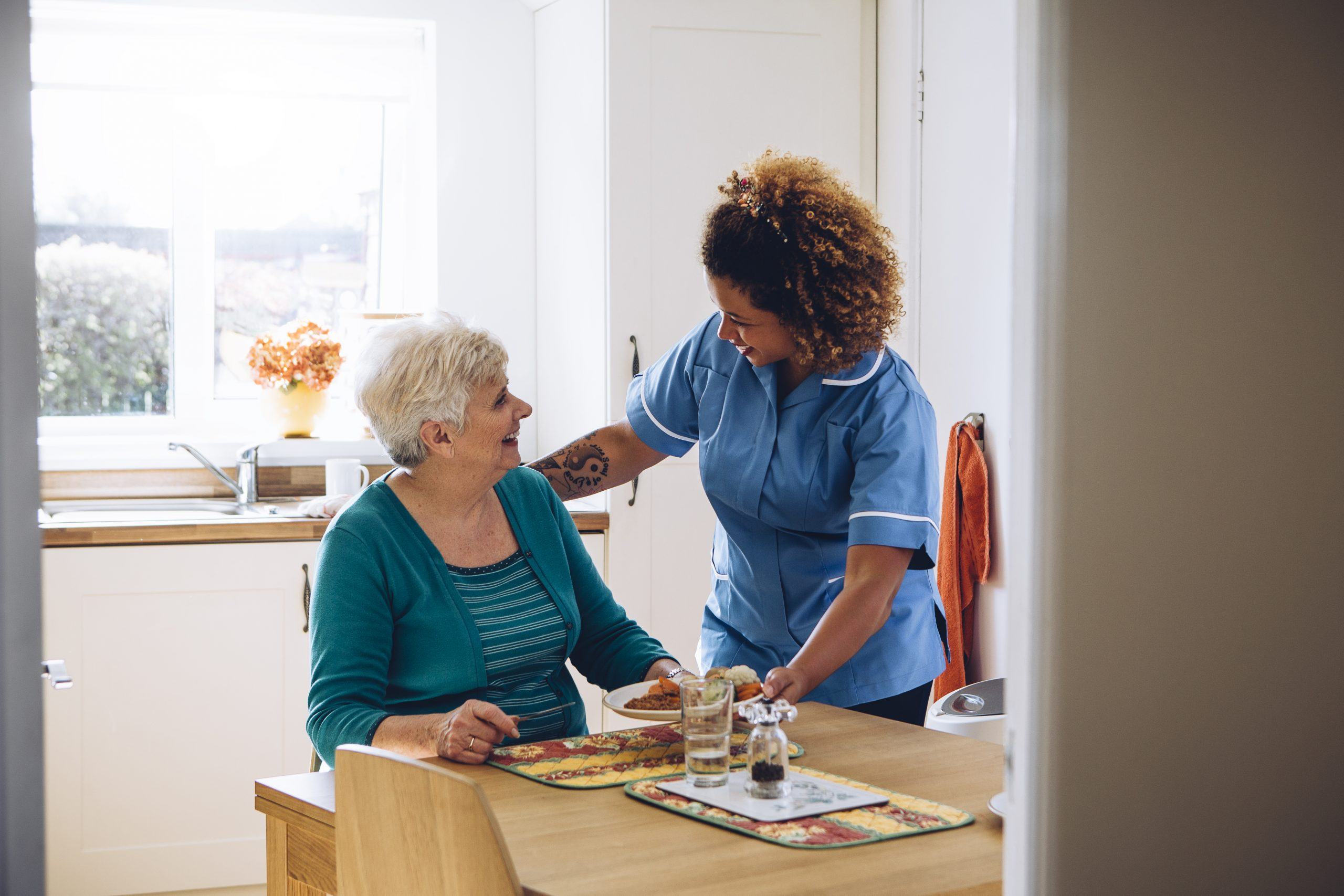 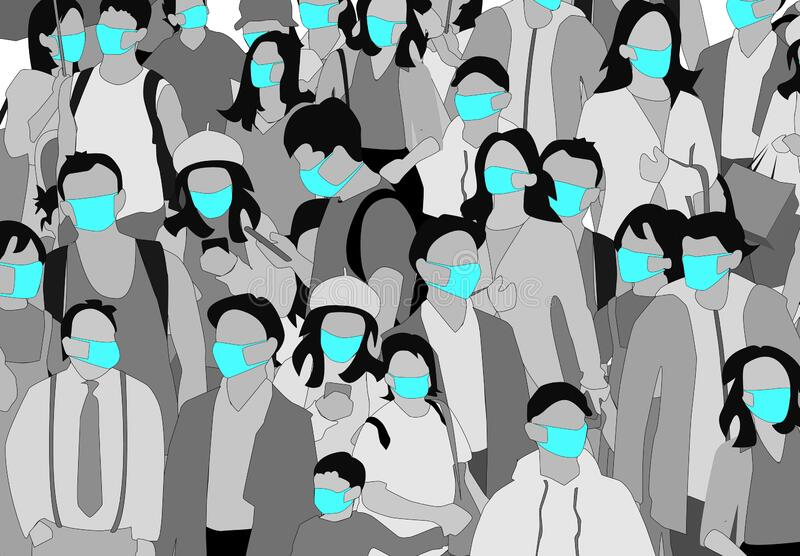 Hacinamiento
Brecha Digital
Inseguridad Laboral
Utopía: territorios resilientes 
Post pandemia como la oportunidad de construir capacidades
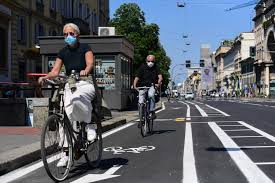 Coordinación público-privada para generar ciudades integradas: 
diseño urbano que permite vivir bien y de manera equilibrada.
Trabajar y estudiar cerca a sus casas. 
Internet accesible y de buena calidad. 
Viviendas y barrios con calidad de vida.
Colaboración   Confianza    Creatividad
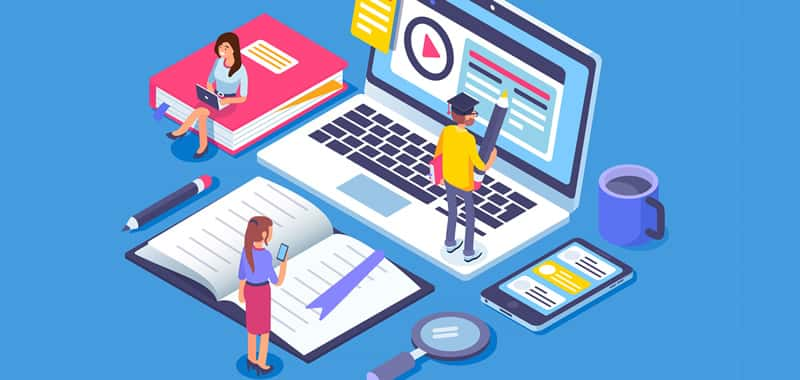 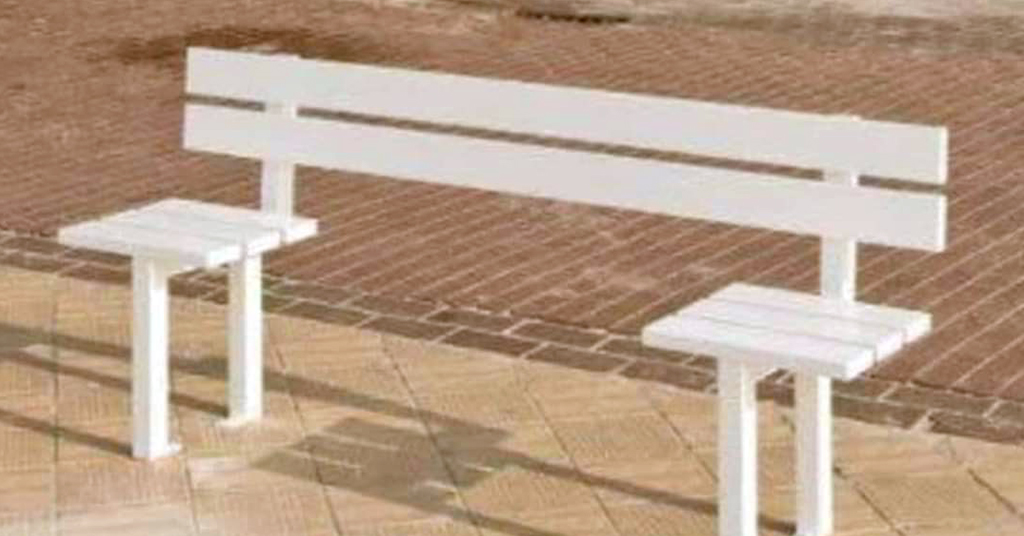 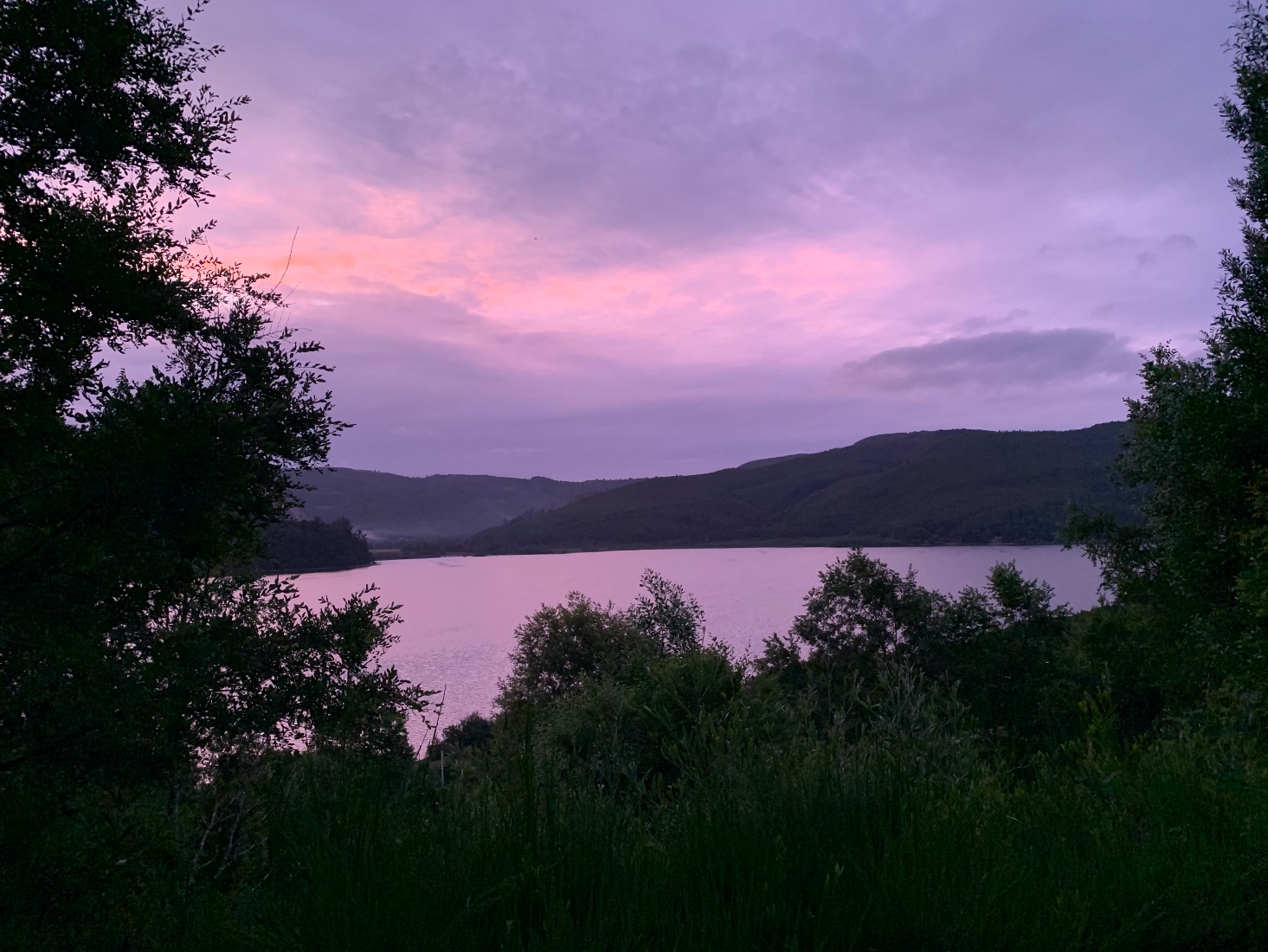 Chile Post Pandemia 
¿Es una oportunidad para construir los territories que queremos?
¿Es possible con la Constitución que tenemos?
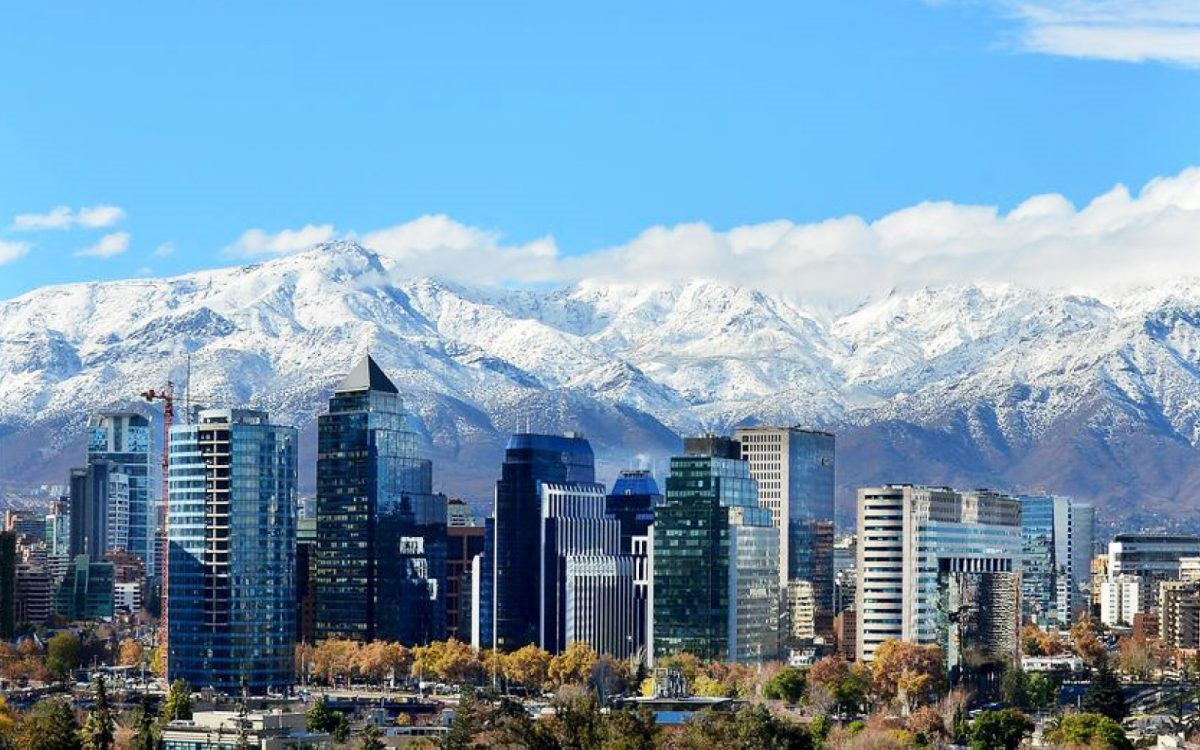 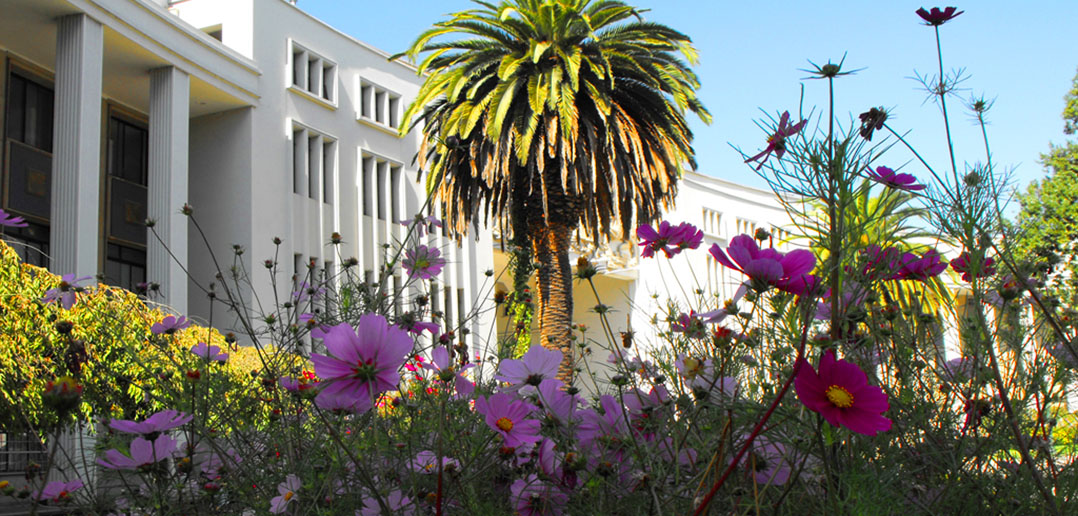